ITS 835 enterprise risk managementChapter 30, 31, & 34
miscellaneous Case Studies on ERM and RIsk
1
overview
Three case studies 
Alleged Corruption at Chessfield 
Bon Boulangerie 
Building an ERM Program at General Motors 
Different scenarios and organizations 
Useful in examining broader implications 
Look for similarities
2
Alleged Corruption at Chessfield
Review included 
Document review –minimal documentation 
Interviews – substantial discontent and lack of confidence in leadership
CEO compensation
Limited documentation to support decision 
Basis seemed to be long relationship with decision makers 
Industry standard metrics missing
Risk management 
Few risk management protocols or controls 
Most processes were manual (i.e. no IT)
Chessfield 
Fictional private American company in sports and entertainment 
HQ in NYC 
“Good ol’ boys” board 
Informal governance 
Whistle-blower 
CEO compensation very high (4x comparable peers)
Potential environment for excessive risk taking
Chessfield CEO requested independent governance review
3
Chessfield [cont’d]
Review resulted in 45 recommendations 
43 from reviewer 
2 added by regulator •
All but 2 recommendations were accepted, which were 
3 longest serving board member resign 
A female be selected for directorship and compensation committee 
Identify broad implications of this case
4
Bon Boulangerie
Bakery in Oakville, Ontario
 When purchased, single site retail and café 
Ray Pane added wholesale operation 
Plan to expand wholesale business 
From 20km to 120km coverage  
Include grocery stores 
Add product line 
Goal: triple profits  in 3 years 
What are the operational risks?
5
Building an erm program at general motors
Background 
GM approach to ERM 
Game theory 
Looking forward
6
Erm at general motors
ERM program began in 2010 
ERM to help achieve competitive advantage 
New CEO 
GM bankruptcy in 2009
CRO appointed 
Financial and Risk Policy Committee formed 
Risk officers identified and aligned to all CEO direct reports 
GM embraced aggressive ER
7
Gm approach to erm
ERM built on GM’s vision 
Design, build, and sell the world’s best vehicles 
Identify and manage key risks 
Bottom-up approach 
Focus on “what can go right” 
Lessons learned 
Gave responsibility of assessing risk probability and impact to senior executives 
Replaced ranked risk list with tiered list 
Implemented a 5 point scale to measure 
Inherent risk 
Current risk 
Residual risk
8
Gm risk management process
9
Inherent & Residual Risk scales
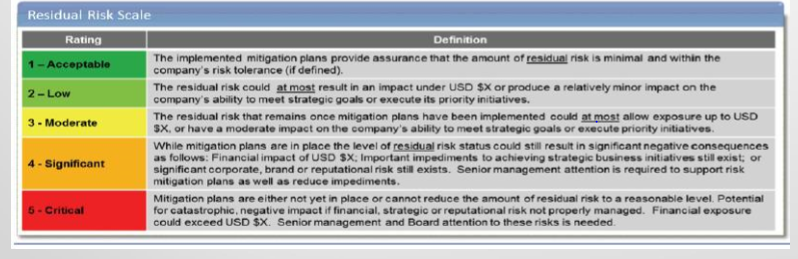 10
Risk template example
11
Game theory
12
Looking forward
Approach is a policy-based CSA 
Starts with simple yes-no questions to line managers 
Benefits of a policy-based program 
Policy can be leveraged to ensure results 
Helps to educate teams on larger scope objectives 
Ensures that policies are current and effective
Top risk attention in place 
Ready to add focus on day-to-day operational risks  
Developing program for operational control self assessment (CSA)
13